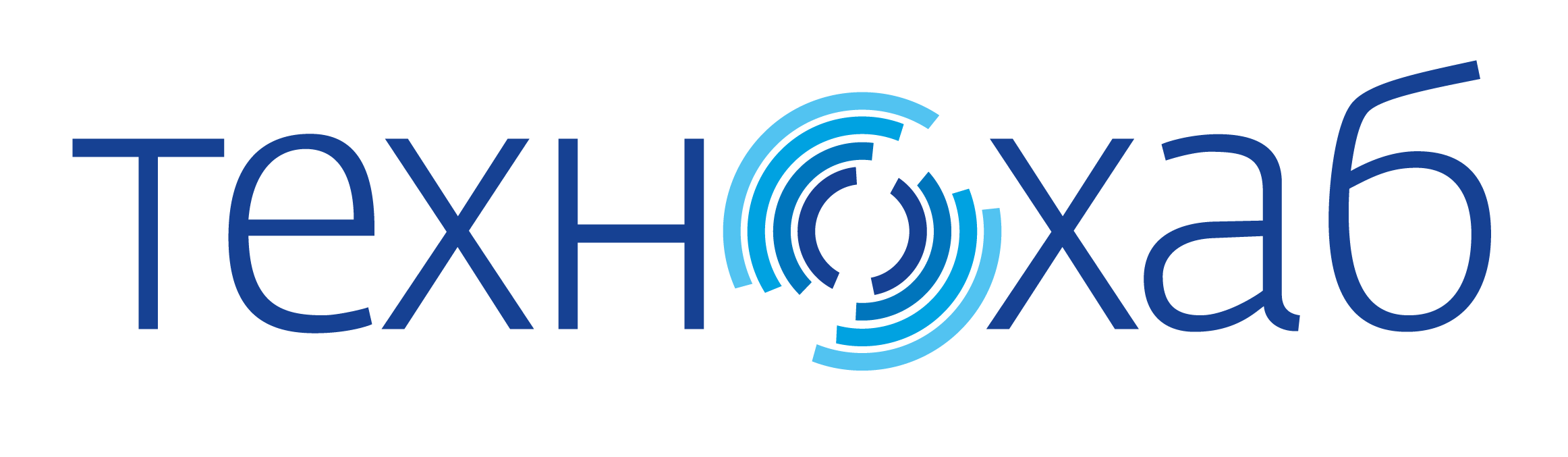 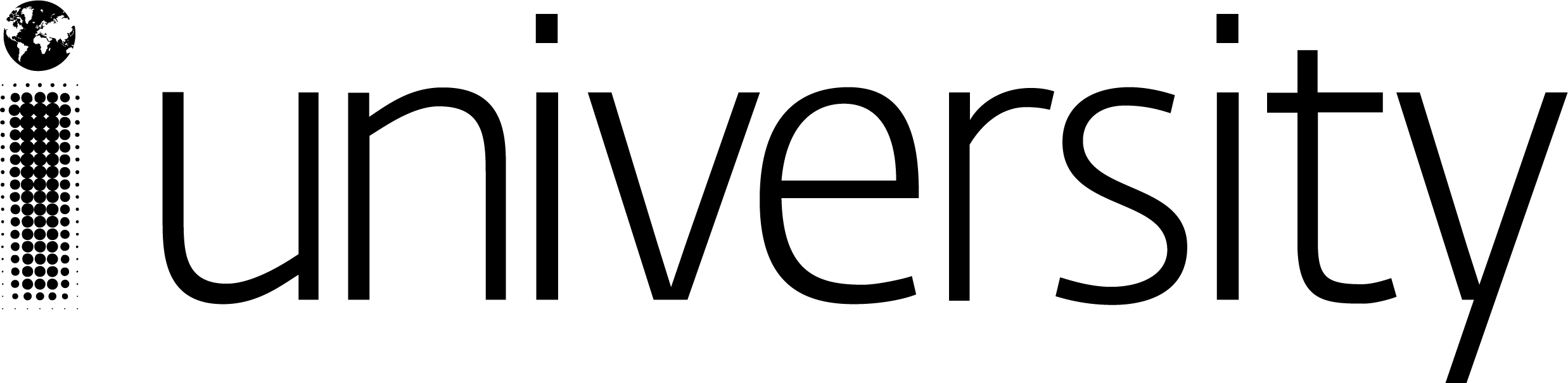 Капсулы с водой
Подзаголовок
Что делает проект?Суть нашего проекта заключается в создании  капсул с водой, которые животные смогут принимать, когда у них отсутствует доступ к водеПока что наш проект находится на стадии чётко выявленной проблемы и сформулированного решения, то есть на стадии идеи
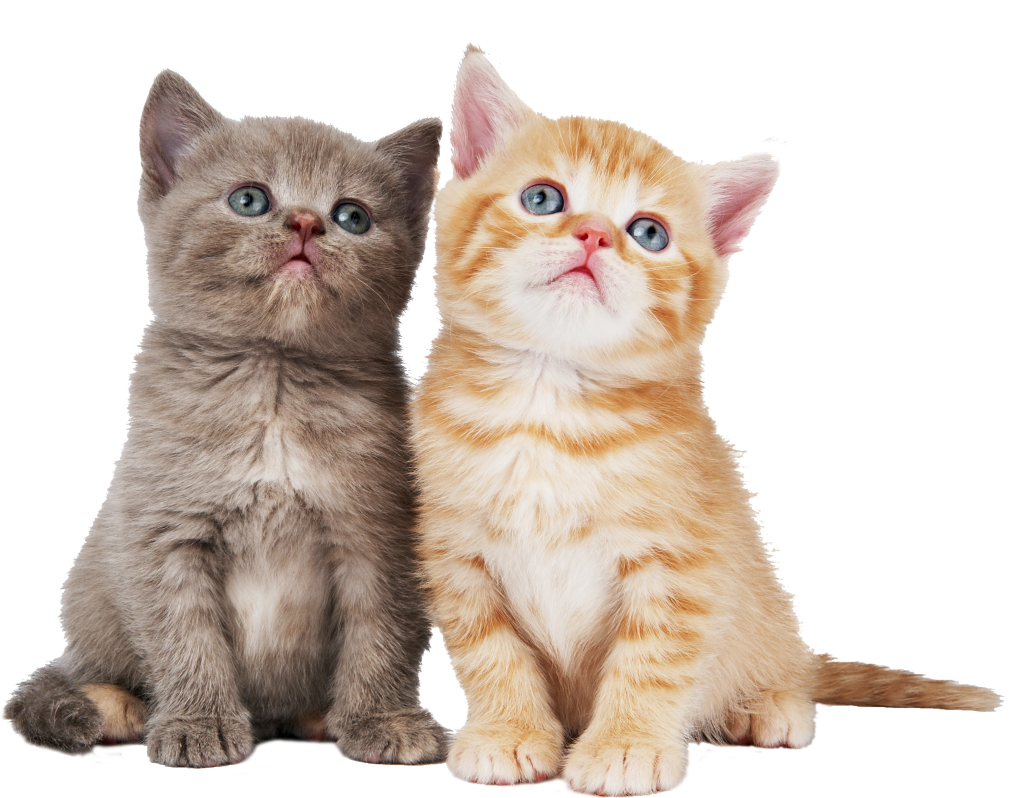 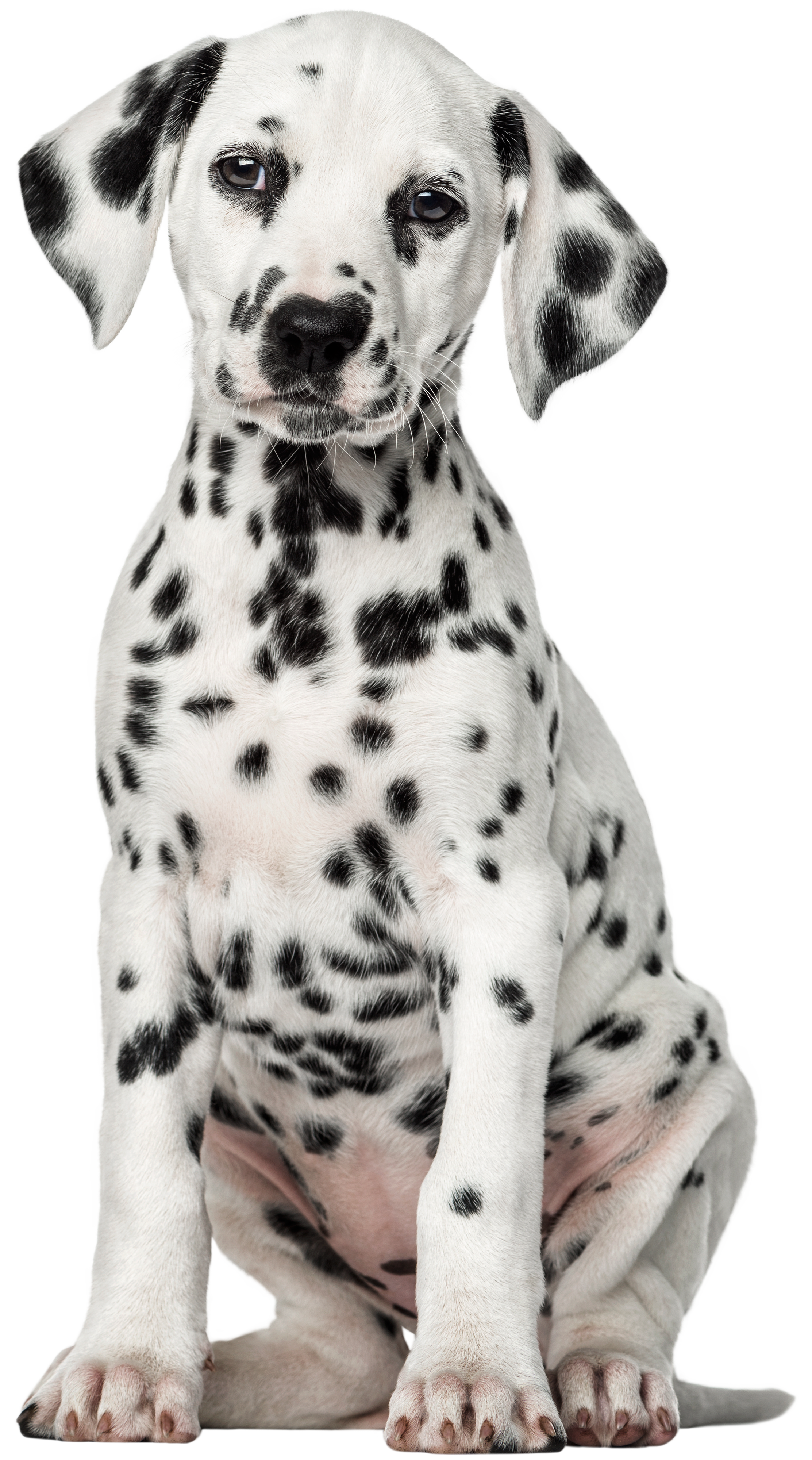 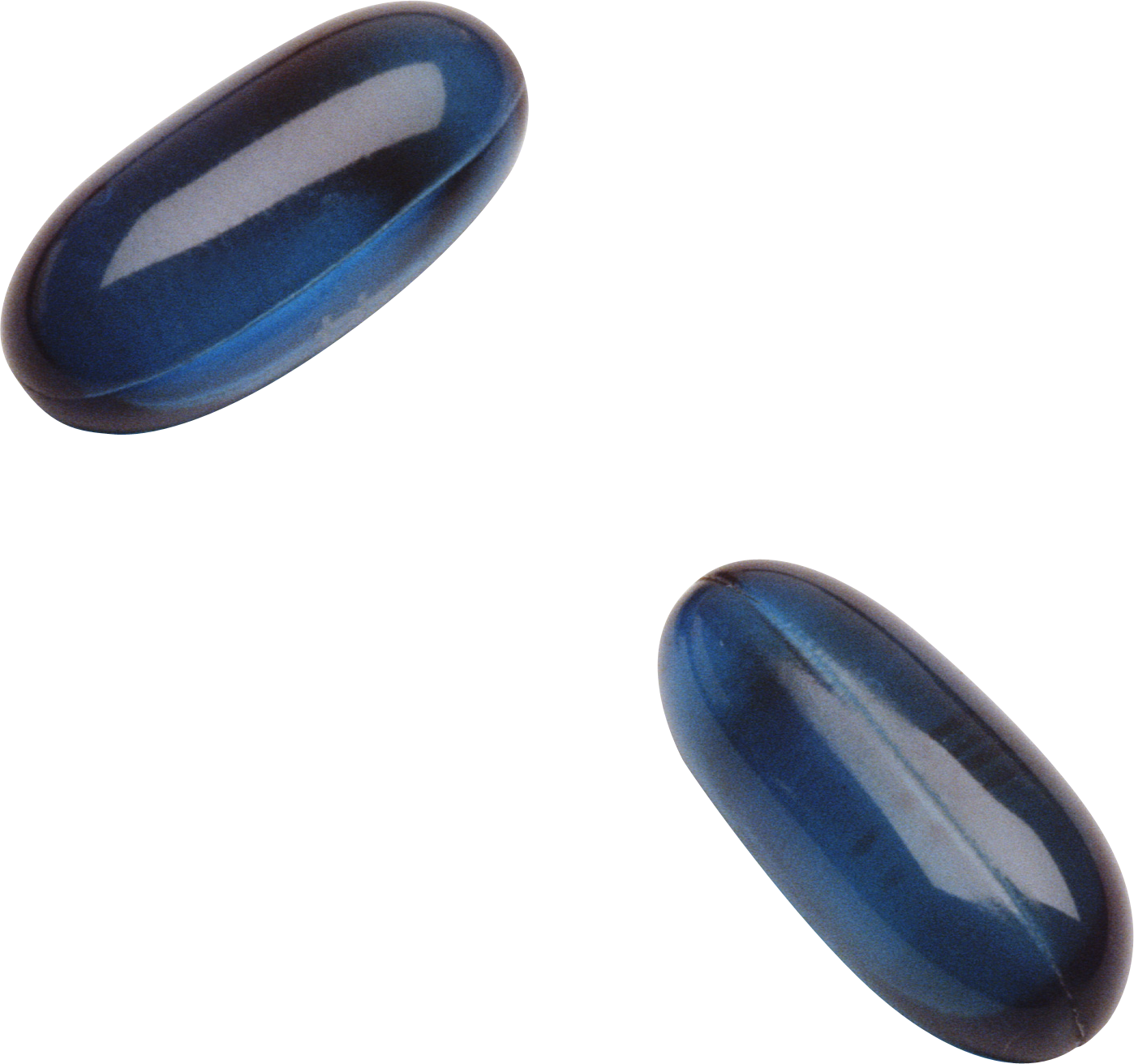 Капсулы с водой
2
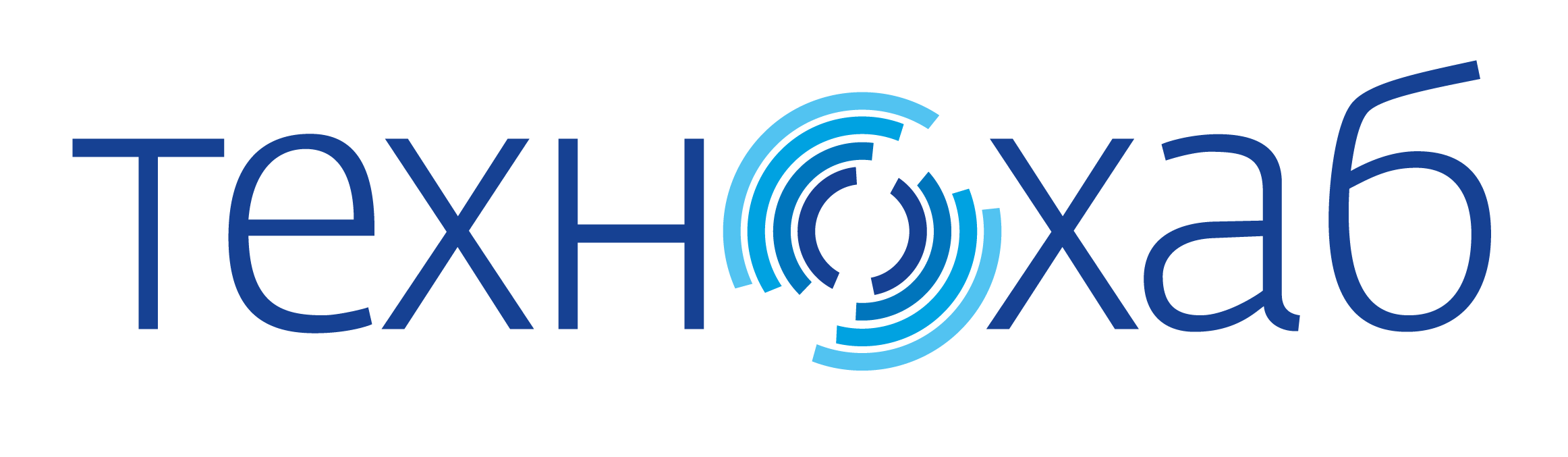 Проблема
Мы выделили несколько проблем, которые решает наш проект:
Обезвоживание у животных во время ЧС
Проблема голодающих животных (которые потерялись по время ЧС)
Проблема сложности кормления животных витаминами в заповедниках
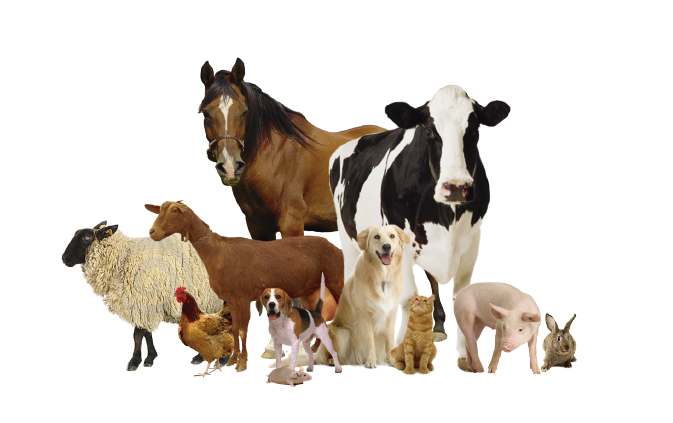 Капсулы с водой
3
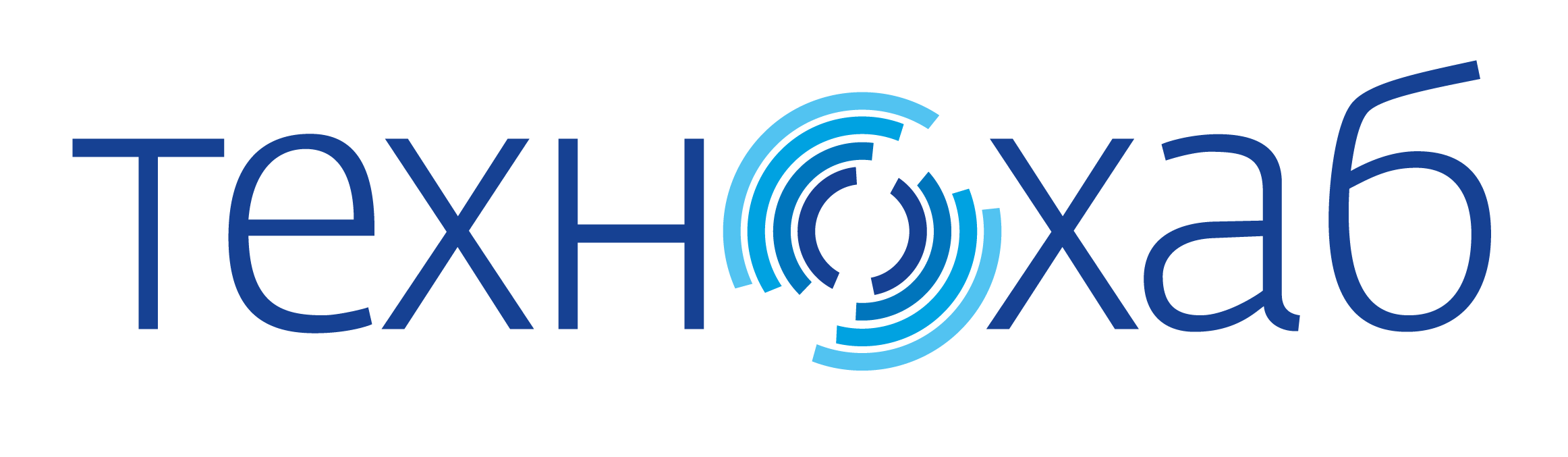 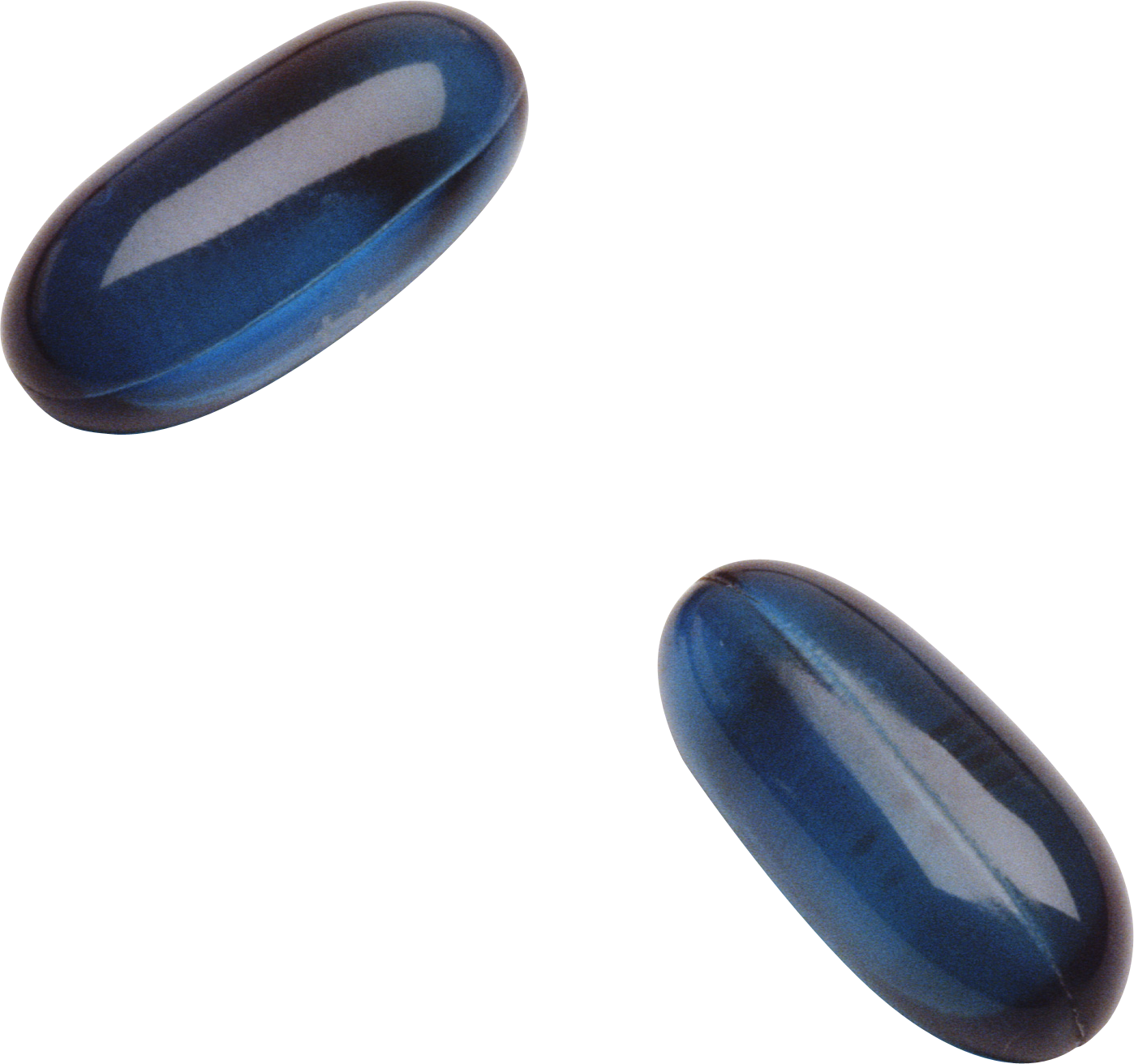 Решение
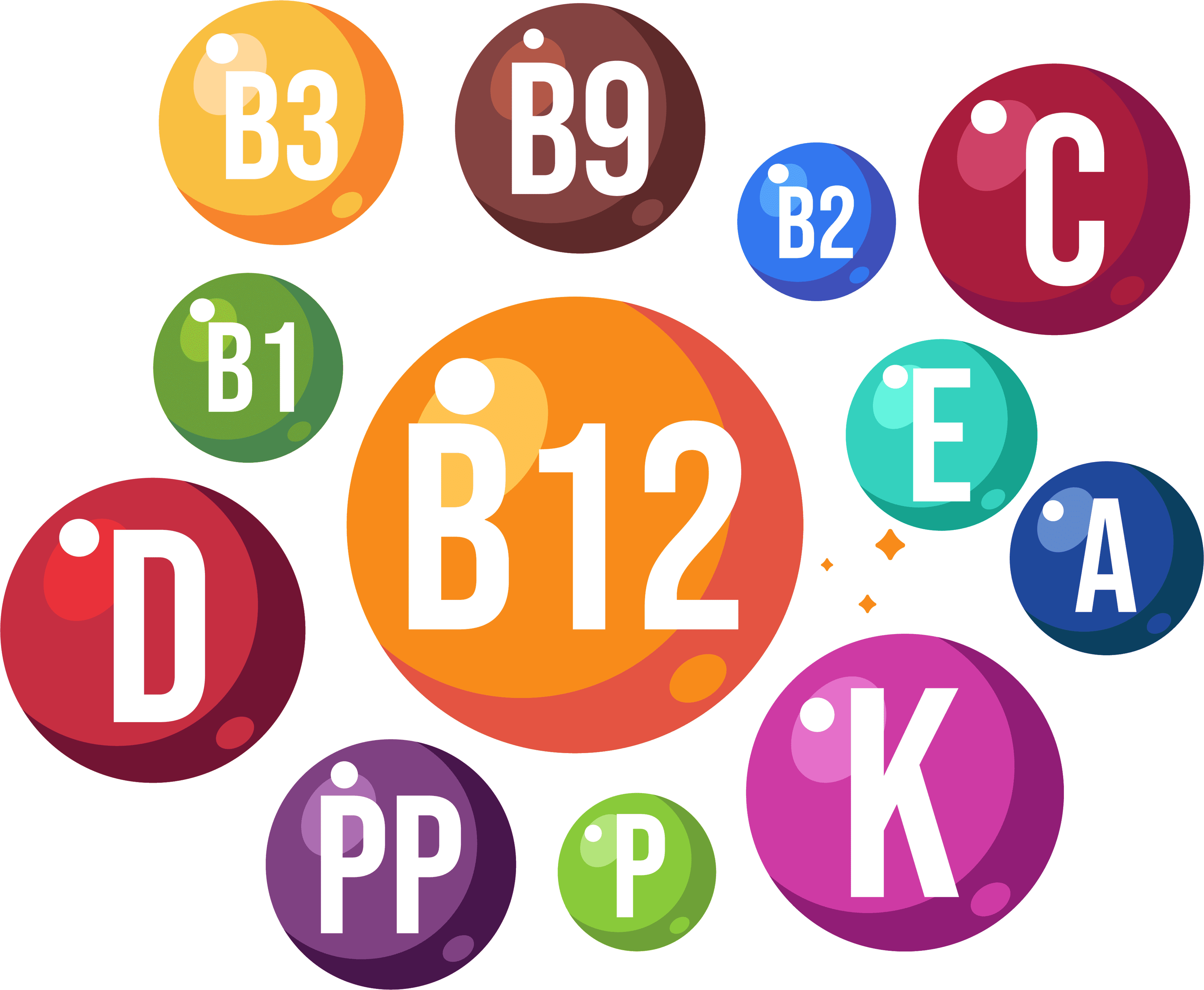 Капсулы с водой:
С чистой водой
С ароматизаторами
С подсластителями
С витаминами
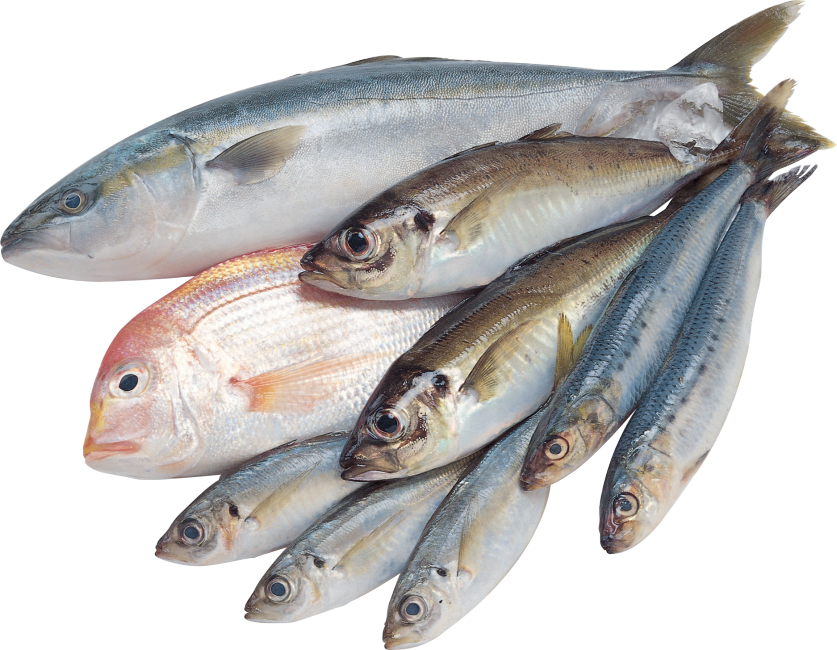 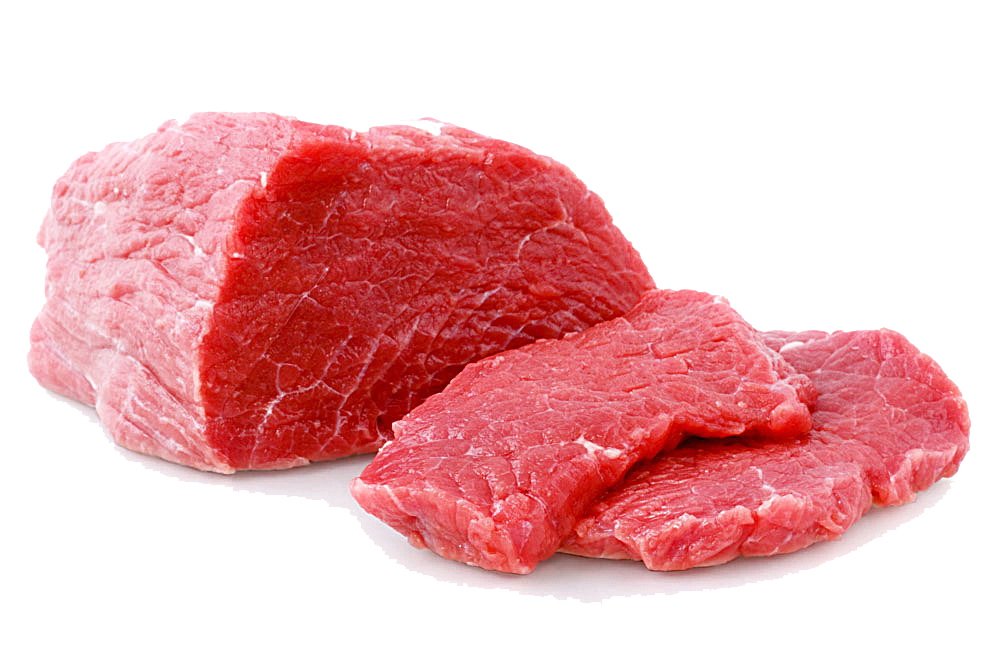 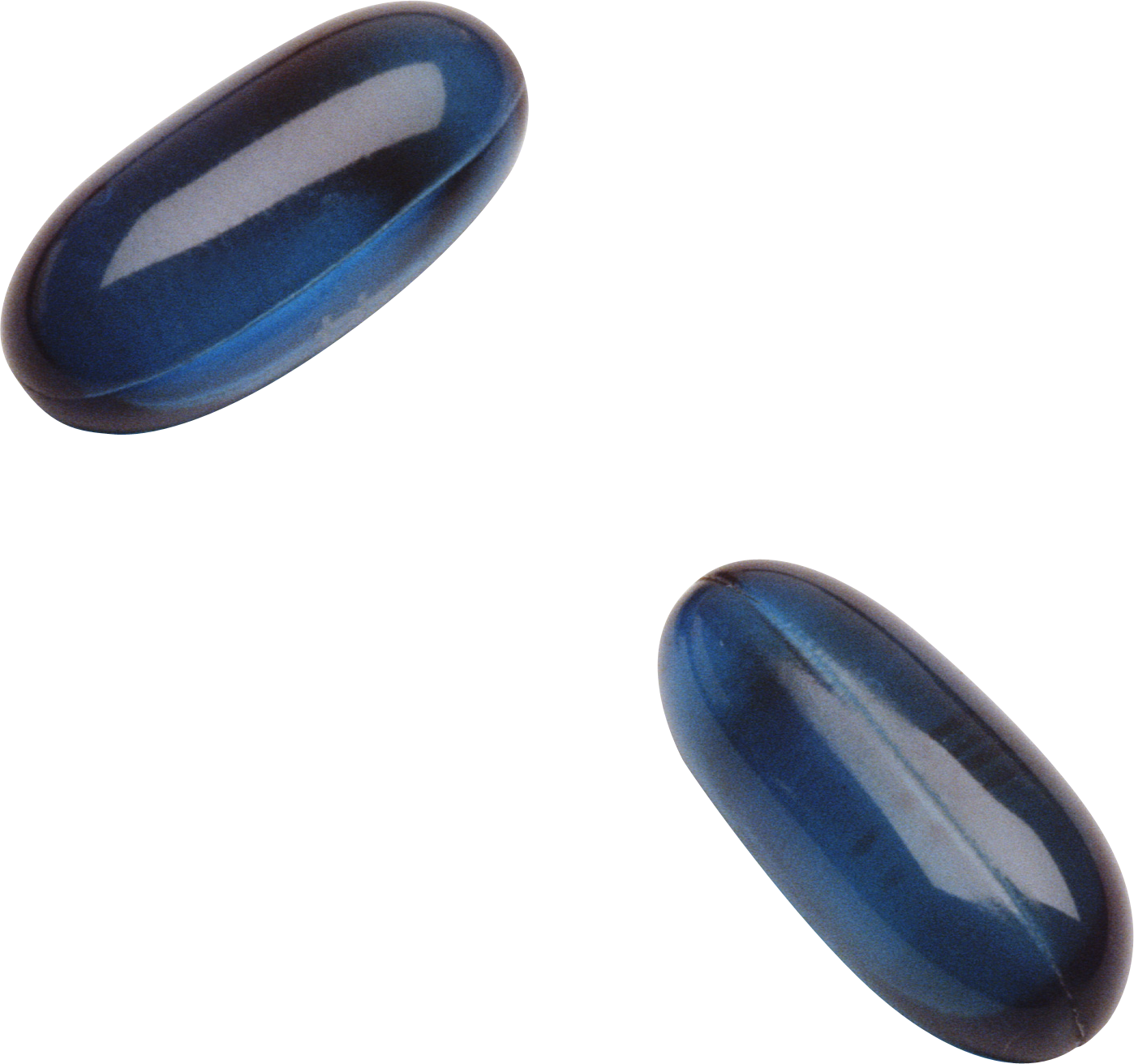 Капсулы с водой
4
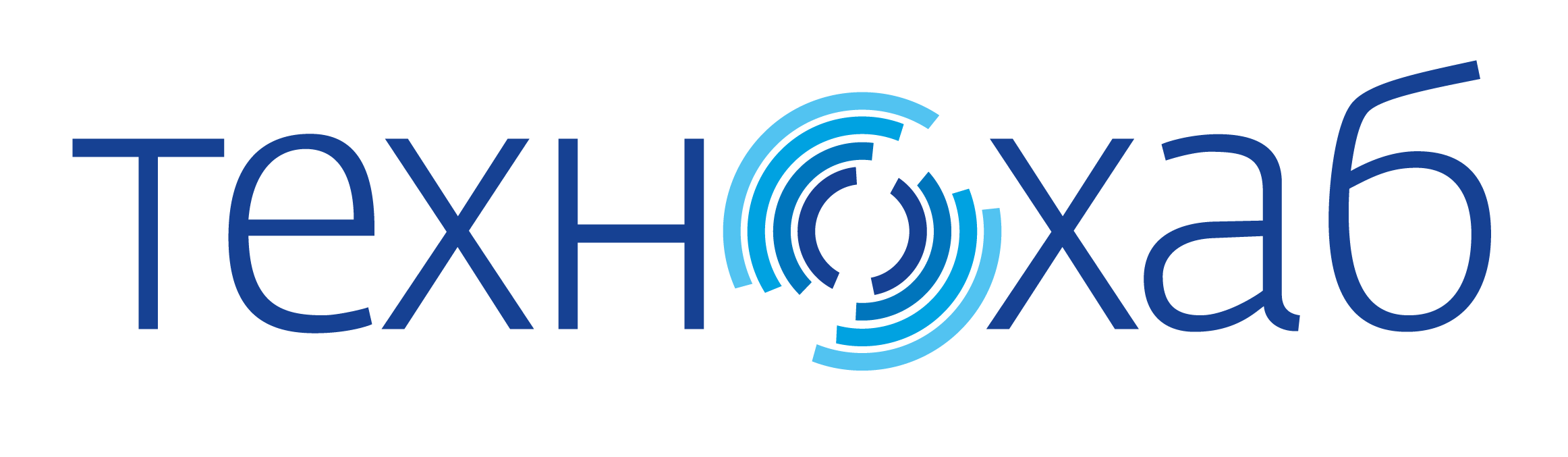 Рынок
Сформулированная целевая аудитория:
Различные спасательные службы, МЧС, волонтёры
Волонтёрские компании для животных в Тюмени: минимум 10 организаций 
Станции МЧС: минимум 10 станций
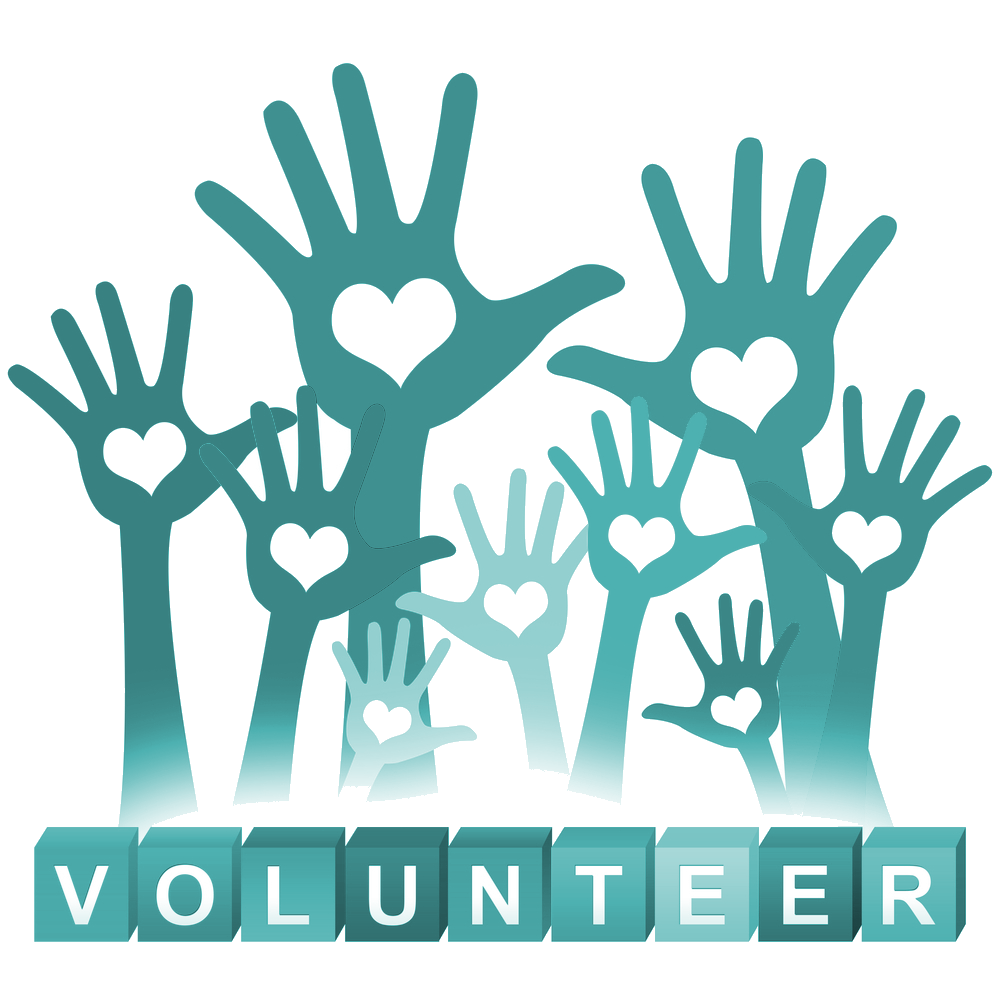 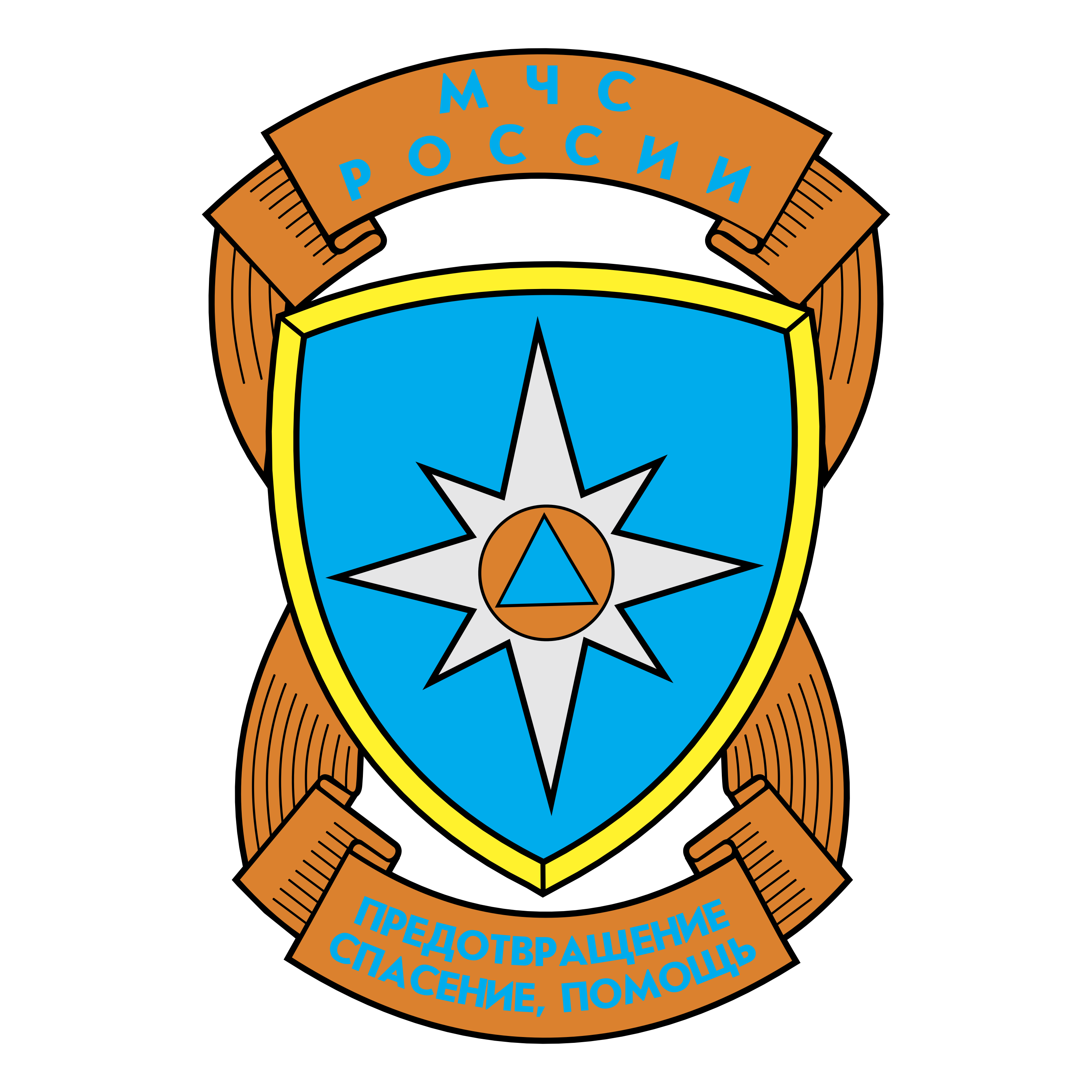 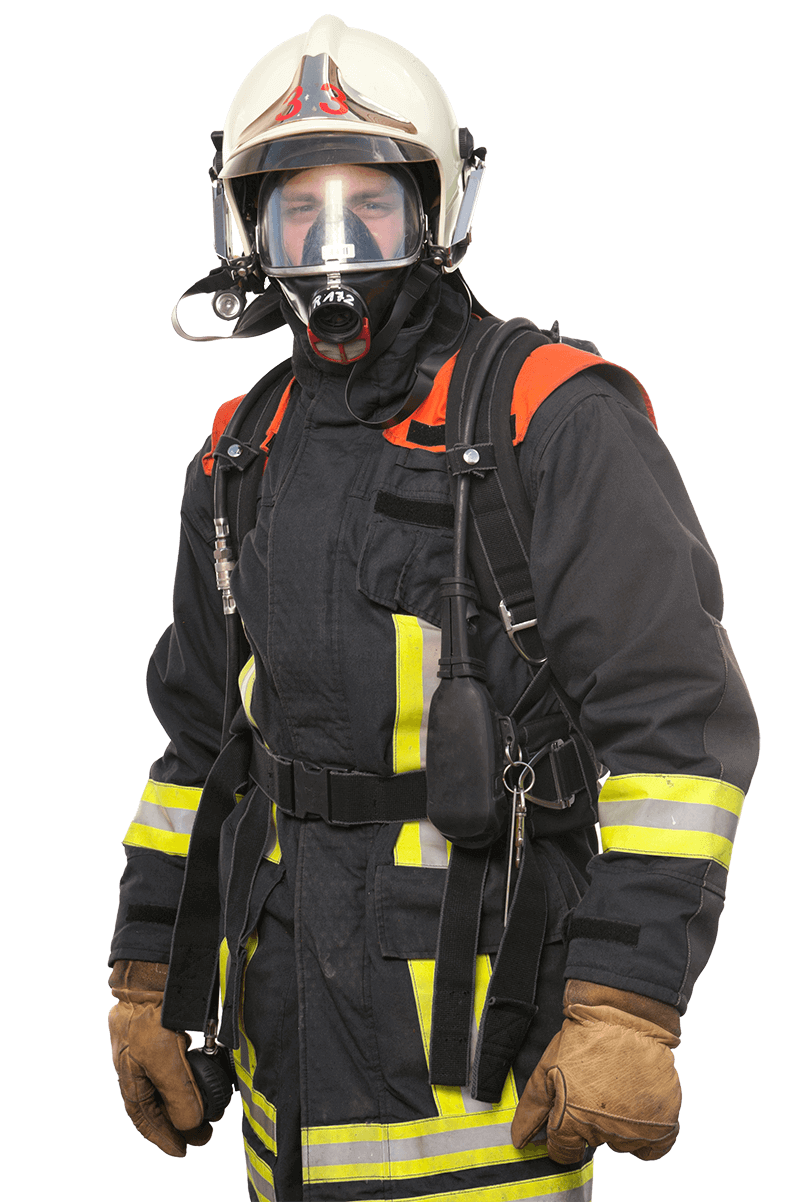 Капсулы с водой
5
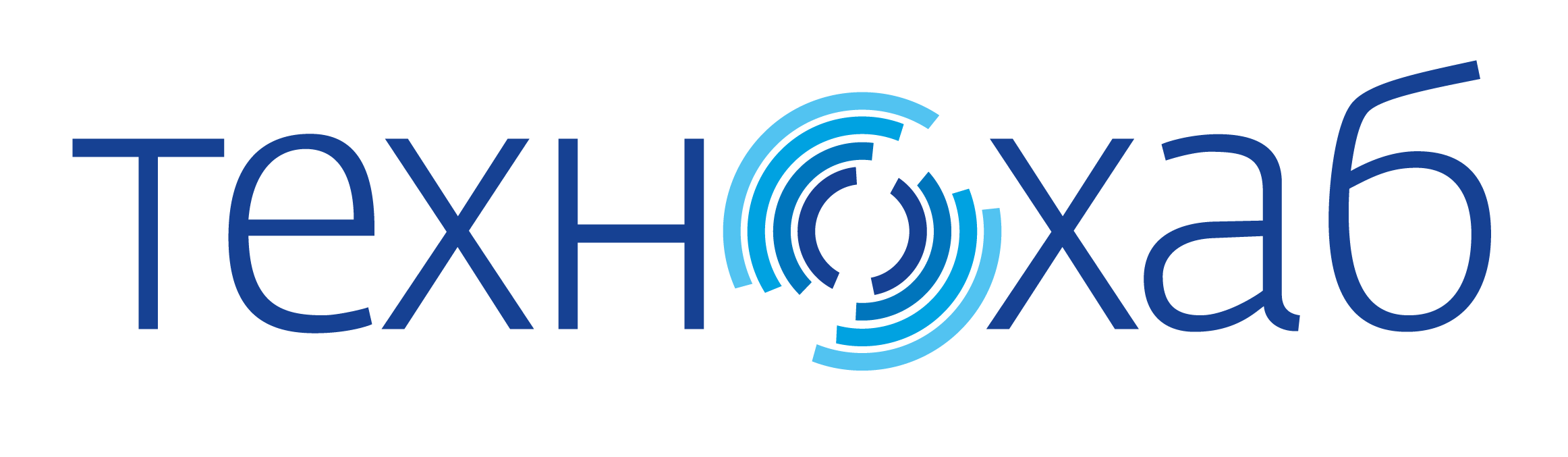 КонкурентыНа данный момент наши прямые конкуренты нашей продукции – это простое ведро с водой и шприцНаши плюсы:
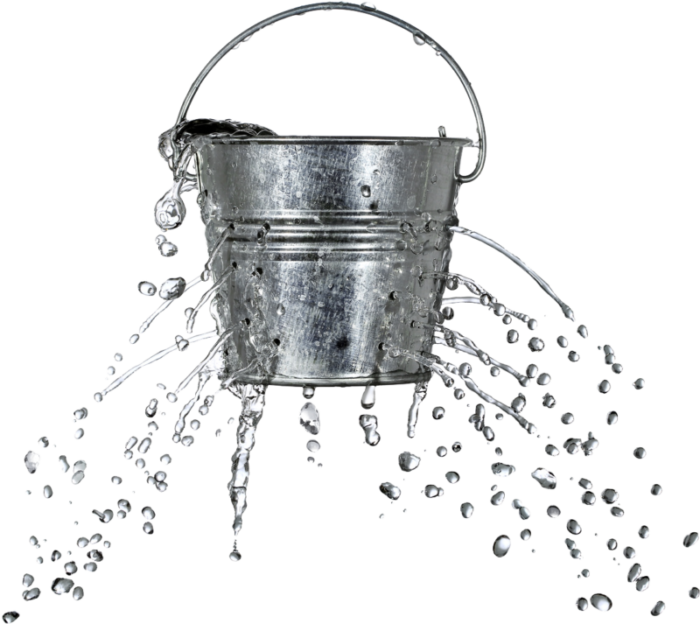 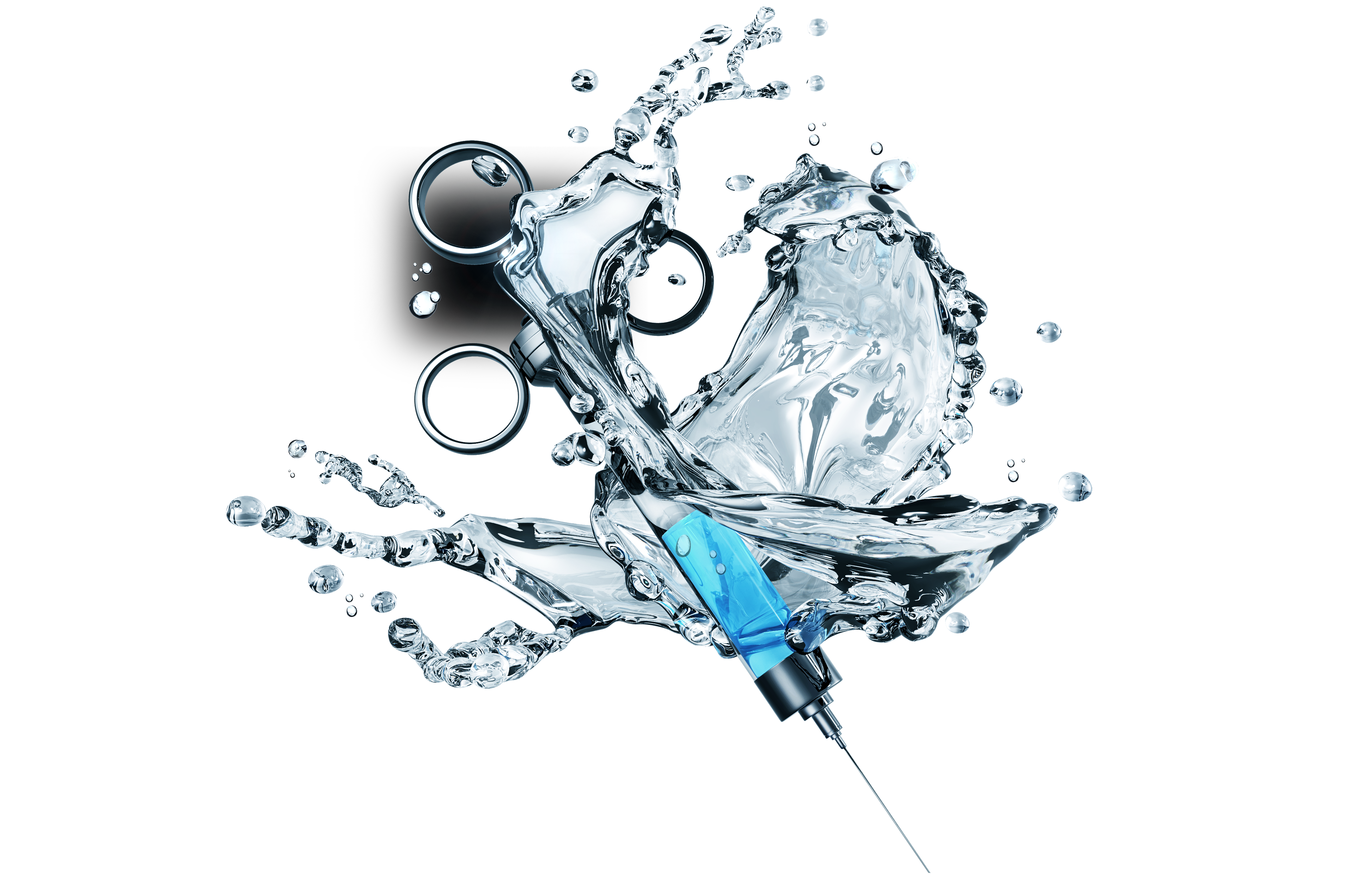 Компактность
Универсальность
Экономичность
Практичность
Экологичность
Капсулы с водой
6
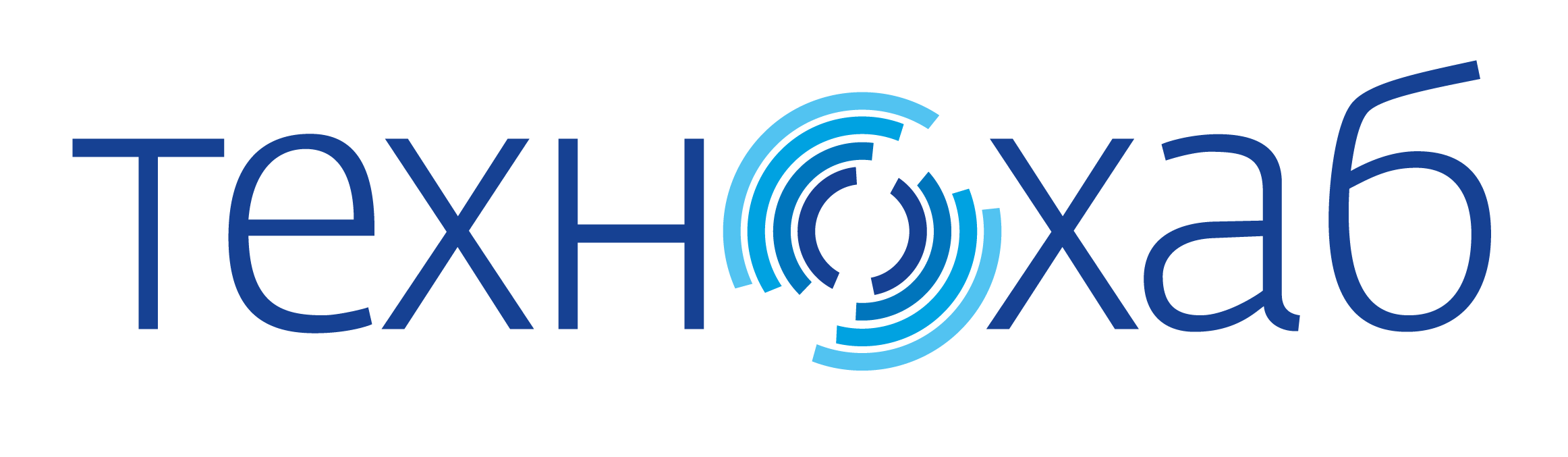 Экономика сейчаси прогноз на ближайшее время
Капсулы с водой
7
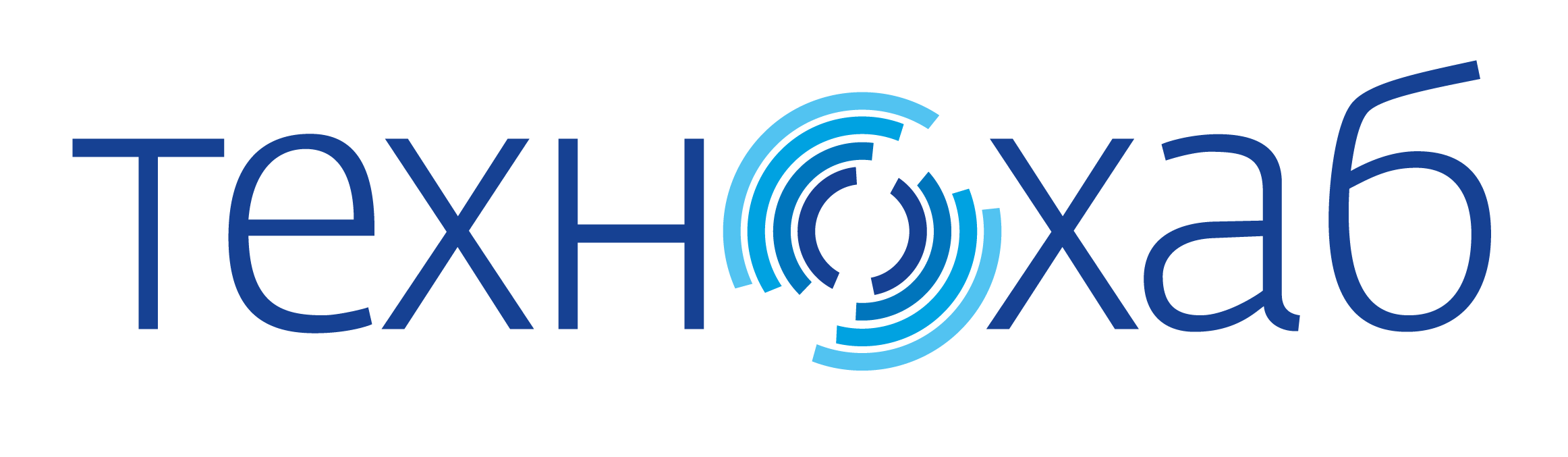 Стратегия развития
До декабря 2023 года: 
представить полностью сформулированное решение 
представить прототип продукта
получить одобрение инвесторов (по возможности)
До мая 2024 года: 
доработать продукт
повысить технологичность его производства 
До 2030 года:
популизировать наш продукт в СНГ пространстве, а далее и в других странах
Пустить наш продукт в массовое производство
Капсулы с водой
8
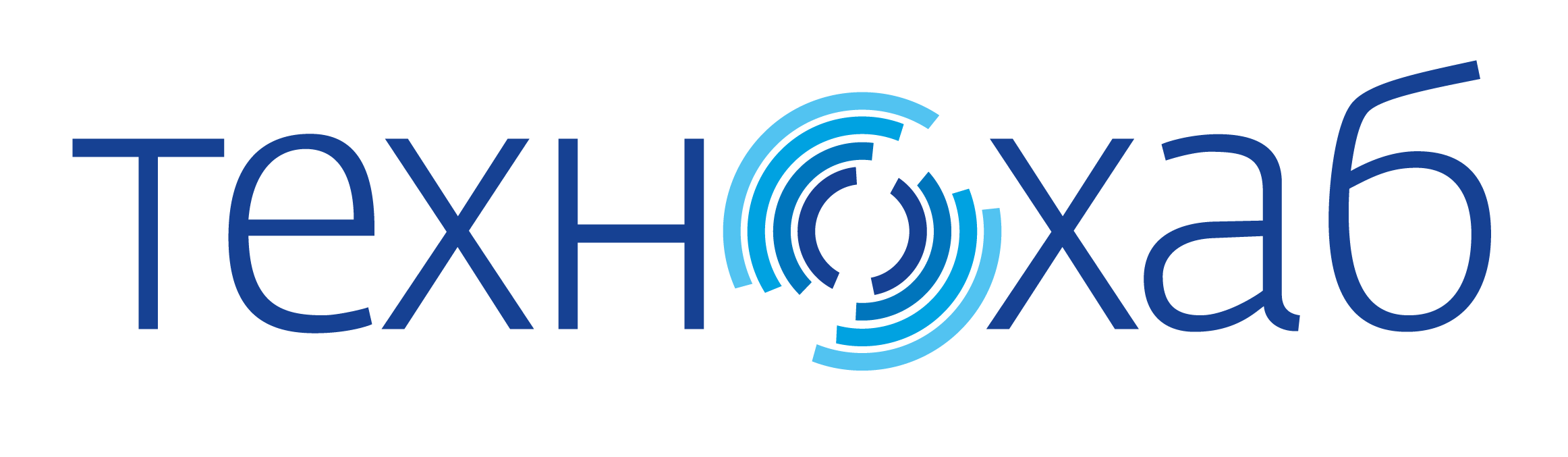 Команда
Веснин Владислав Станиславович
Лидер/Генератор идей
Антонов Александр Андреевич
Проектировщик/Координатор
Шевелев Арсений Сергеевич
Исполнитель/Реализатор
Гумерова Даяна Дамировна
Исследователь/Мотиватор
Капсулы с водой
9
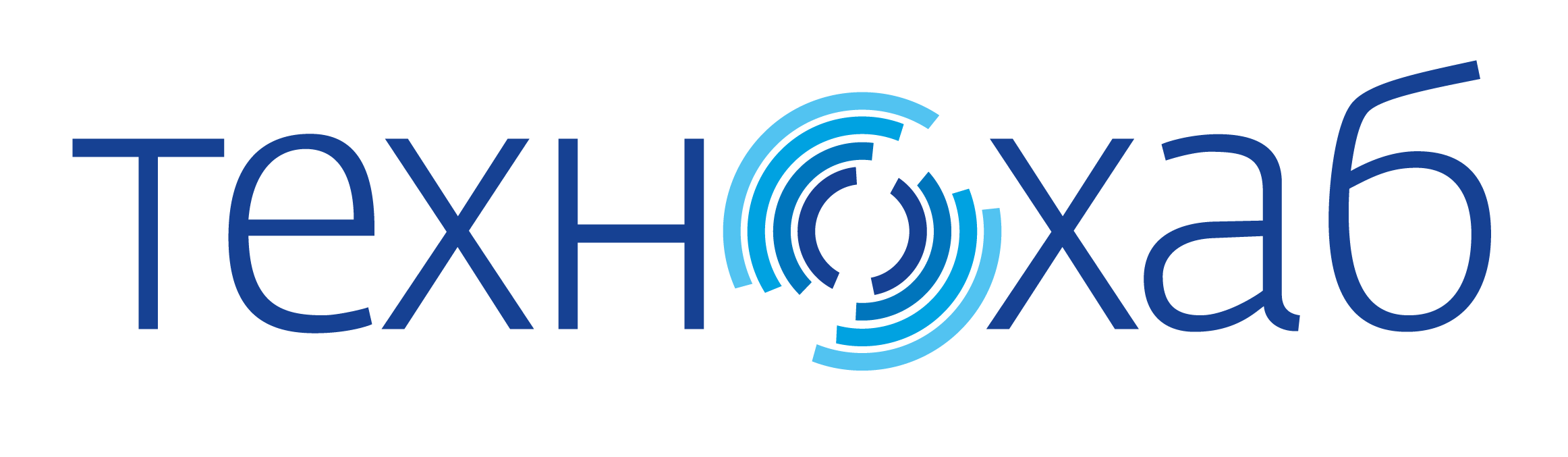 Контакты
Капсулы с водой
10
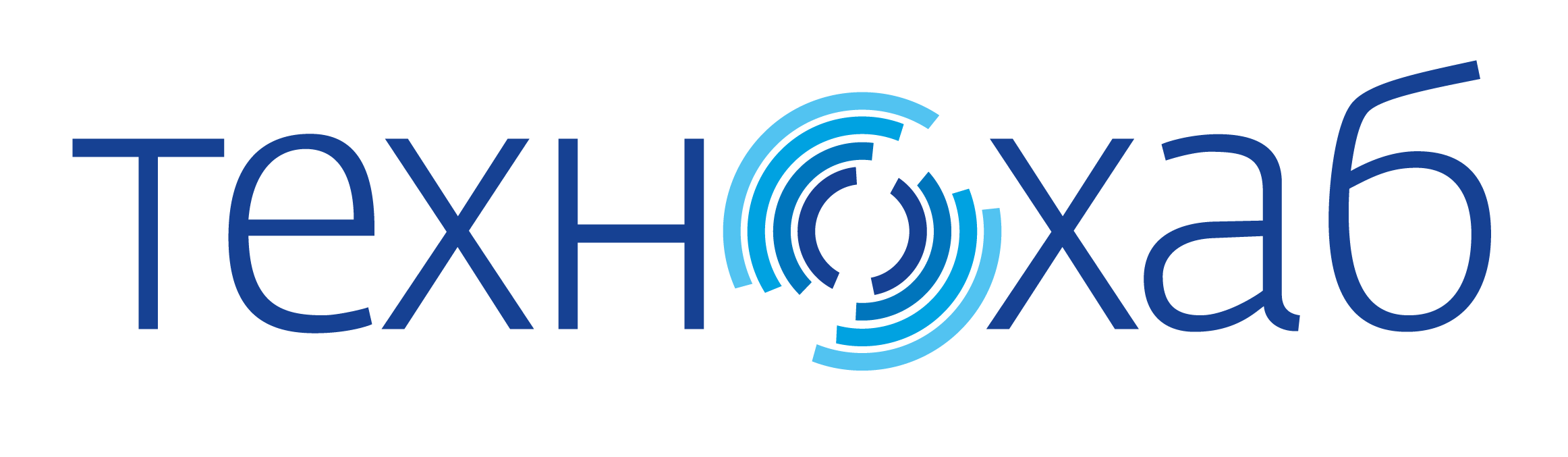